Bibo: The Final Chapter
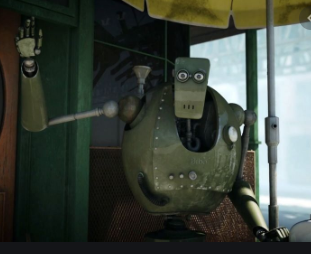 There are several ways you could take the reader:
To a happy place where Bibo finds a purpose in life again and has company
A place of fear – maybe war or an evil world
To rest and not function again
A continuation of his loneliness
What sort of mood are you in? 
If you love a happy ending, the first option is for you; you just have to decide what changes to make him happy.
If you like thrills or sadness to prevail, one of the other options is for you.
I can use my imagination to write the continuation of Bibo’s story.Bibo: The Final Chapter
Remember we are going to continue writing in the first person.
Your tenses will vary: you need the past tense when recollecting and the present tense for how Bibo is at this stage in his life story.
Remember ISPACE openers
Use a semicolon to replace a co-ordination conjunction to join two main clauses.

You must write at least 100 words to allow enough detail (many of you will write a lot more).The next set of slides will have two written examples (warning – the second example is sad) to help anyone who is finding it hard to come up with ideas.
Example 1Bibo: The Final Chapter
It doesn’t seem that long ago when I had lost all purpose in life. My metal body was filled with the deepest sadness and sense of isolation anyone could ever imagine. In fact, there were times when I wanted my life to be over. Despising my 10,000 year warranty, I just wanted to break down one night and never recover.
One thing the children taught me all those hundreds of years ago was not to lose hope. It was hard – incredibly hard. And yet, I managed to cling on to hope; I am so glad I did. Today, I am the happiest I have ever been, the busiest I have ever been and the proudest I have ever felt. 
So what changed? I hear you ask. Well, this is my story:
I was on my usual rounds, pushing my ice-cream cart through the dilapidated streets; hoping that some small child with a huge grin would exit an abandoned building and want to purchase an ice-cream from me.
Example 1 continued.
Instead of feeling further disappointment today, I was completely and utterly shocked. Stunned. Turning the corner onto the bakery street, I was met with a wonderful sight: the most beautiful female robot I had ever witnessed gazed into my eyes.
At last, I discovered I was not on my own in this universe! There was other life! I composed myself and said, ‘Well, hello there young lady! How lovely it is to meet you. What is your name if you don’t mind me asking?’
‘Why of course I don’t mind’, she replied. ‘My name is Silvia and you don’t know how relieved I am to find you!’ 
I too introduced myself and we have spent the next few thousand years getting to know each other. Like a pair of love birds, we rarely leave each other’s side and are living a most wonderful life together in wedded bliss. It just goes to show: never stop hoping – dreams can come true.
Example 2                  Bibo: The Final Chapter
Every morning was the same. Every morning I would literally have to drag myself out of bed. Facing another day was getting harder and harder. My memories of happy times serving the children were fading; they were being replaced with memories of my world today. A dark world where nothing was bright even when the sun shone.
I began to ask myself, ‘What is the point in my life anymore?’ I had no answers. Even though I tried to stay positive and cling on to the hope of a better tomorrow, horrible thoughts flooded my head. I was tired: as tired as the wings of a bird crossing the oceans. For 4,999 years I have functioned. In the beginning, I loved it. Really loved it. Will I ever get that feeling back?
Example 2 continued
Last week, in the drawer in my workshop I stumbled upon my manual: the booklet that came with me when I was first sold. Because I am made to last and I know exactly how I function, I had never really taken the time to read it properly. With nothing better to do, I started reading the instructions. At the end of the booklet, I discovered the instructions on how to switch myself off. It said that if there is a time when the proud owner of Bibo is not planning to use the robot for any length of time, the machine should be switched off. I had no idea I could be switched off!
Now I lie in bed; I wondering whether to turn each dial three places to the right. This would ease my sadness and I would have a rest from this terrible stage in my life. If the sound of children’s laughter ever returns, I hope they find me and switch me back on. Once I have turned my dials, it is out of my control to function again.
My mind is made up. I will clutch the manual on the ‘Powering Up’ page but for now, it is time to rest. I have turned all dials three places to the right aside from one. Good night world. Click.
Now it is your turn to write the final chapter in Bibo’s life.
We would love to read your creativity so please send us a photograph of your finished work.
Checklist:
At least 100 words (you may want to take two days to complete this task)
A semi-colon to join two main clauses instead of a co-ordination conjunction
Some ISPACE openers